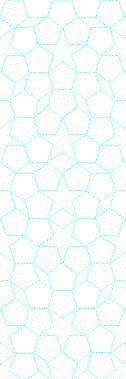 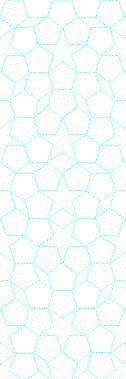 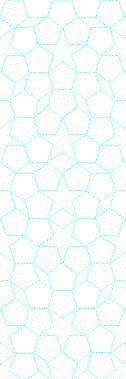 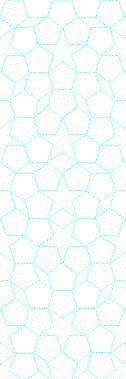 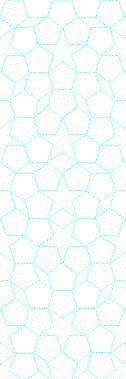 YTÜ 
FEN EDEBİYAT FAKÜLTESİ 
KİMYA BÖLÜMÜ
SEMİNER DERSİ SUNUMU
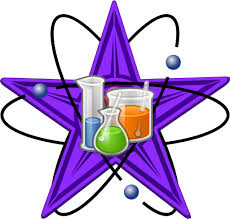 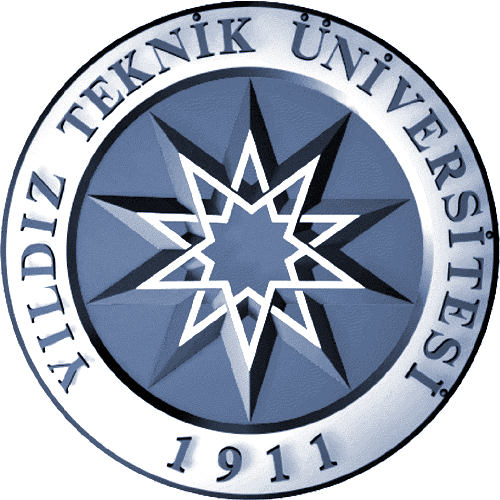 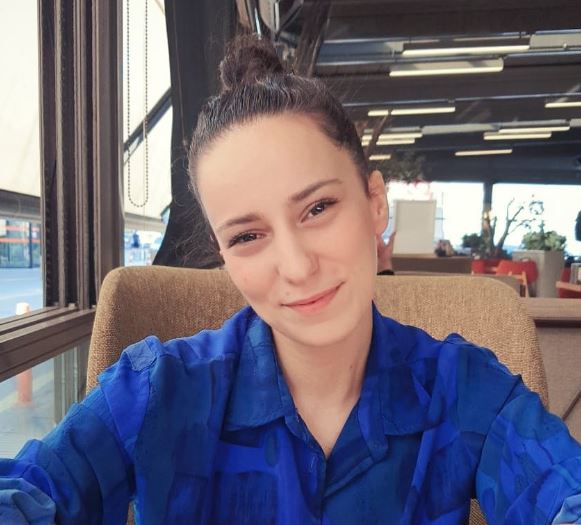 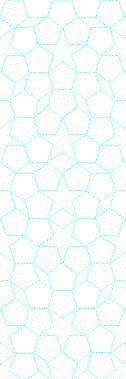 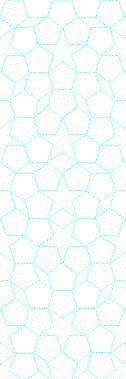 PINAR ÖZKER
21518031
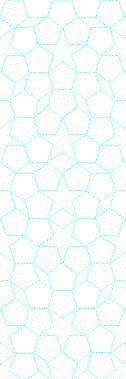 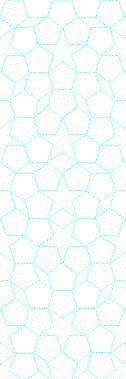 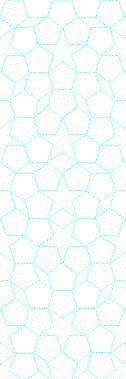 Konu
Farklı Kromoforik Grupların Kullanılmasıyla Tek Zircirli Polimerik Nanoparçacıkların Sentezi Ve Karakterizasyonu
 



Danışman
Prof. Dr. Demet KARACA BALTA
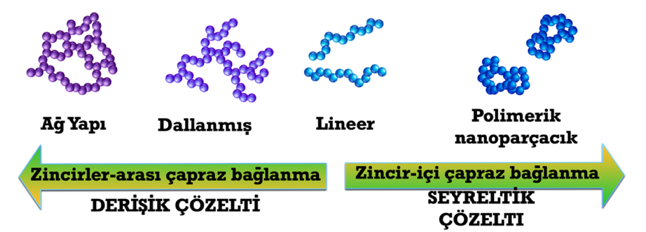 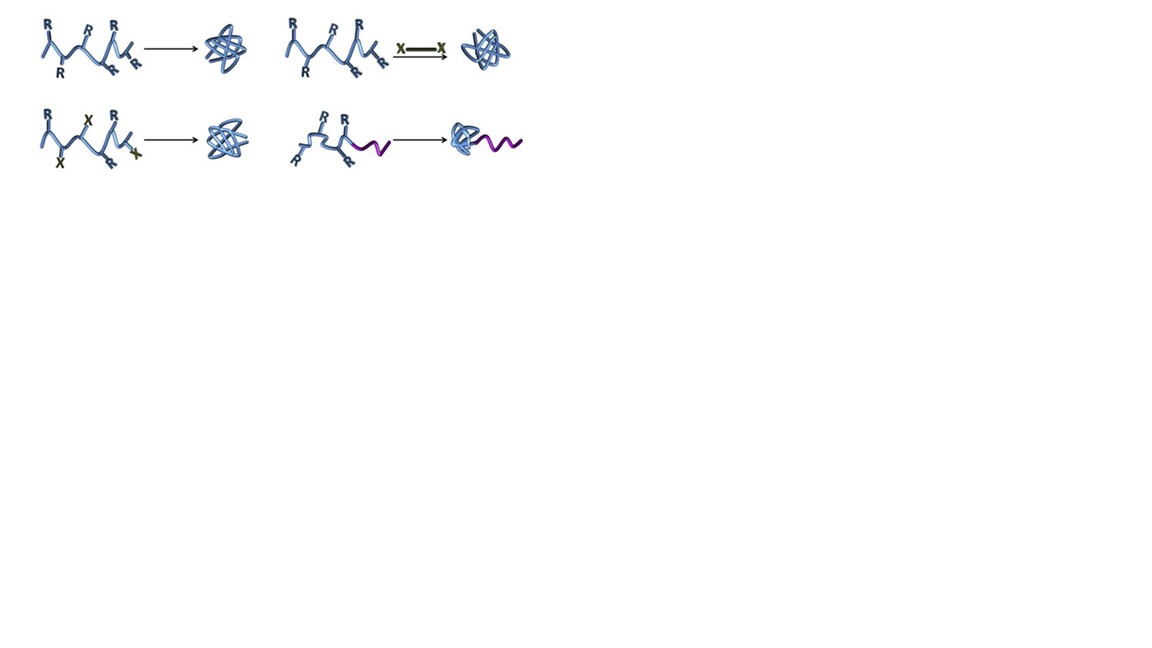 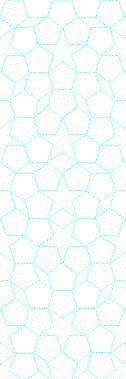 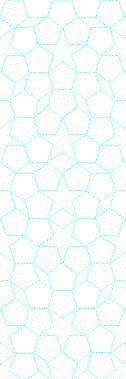 Tarih: 01.11.2022 Saat: 13:00
Yer:  Fen-Edebiyat Fakültesi B1D04